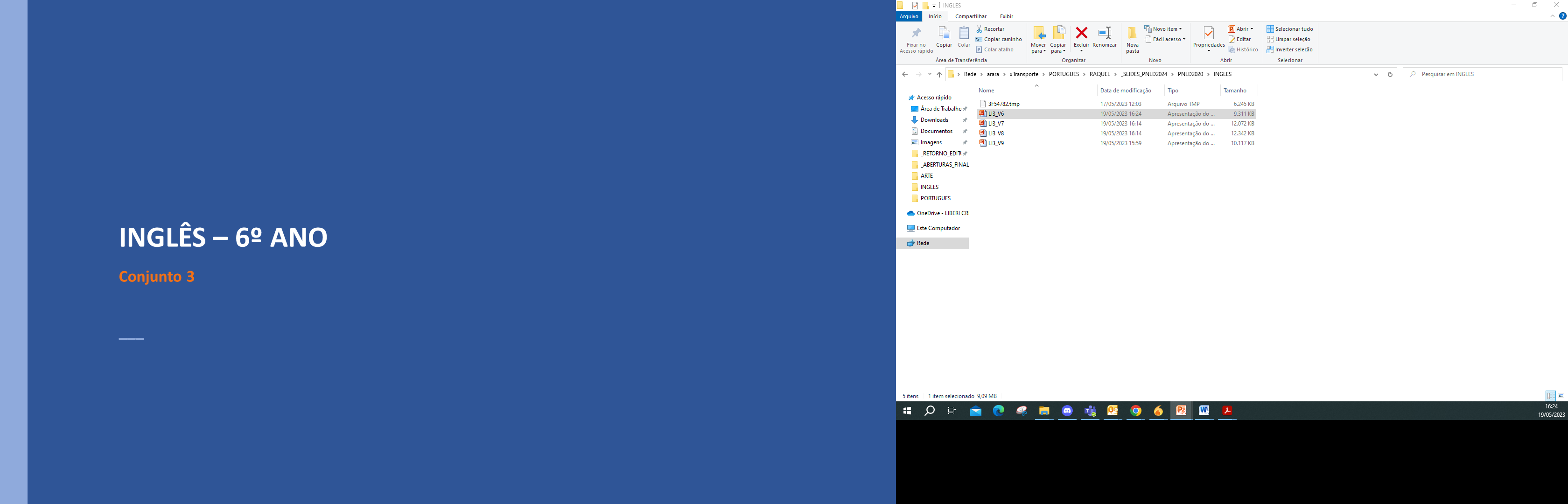 LÍNGUA INGLESA – 6º ANO									 Conjunto 3
Unidade 2
2
LÍNGUA INGLESA – 6º ANO									 Conjunto 3
LÍNGUA INGLESA – 6º ANO									 Conjunto 3
Documento de identidade e carteirinha escolar
Esses documentos apresentam informações que identificam uma pessoa, como nome do portador, nome da escola, foto, data de nascimento, número de registro ou identificação, turma e assinatura.
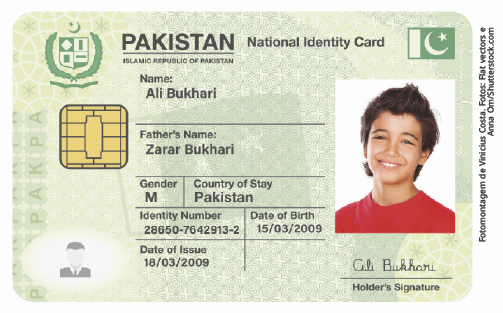 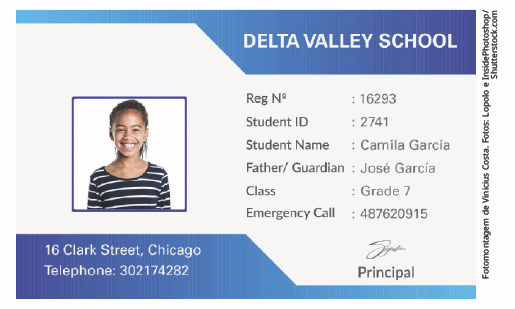 3
LÍNGUA INGLESA – 6º ANO									 Conjunto 3
LÍNGUA INGLESA – 6º ANO									 Conjunto 3
Informações pessoais
What’s your last name?
My first name is Eduardo.
What’s your first name?
My last name is Rossi.
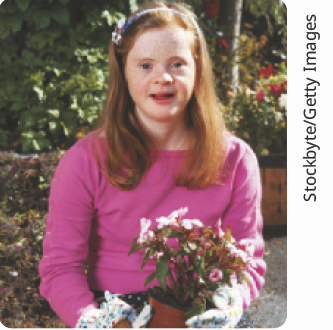 Where do you live?
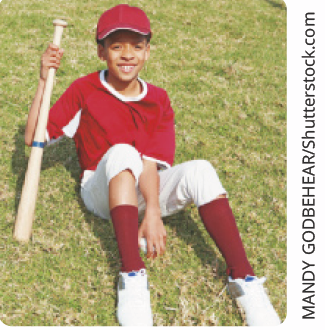 I live in Fortaleza.
How old are you?
I’m 11 years old.
4
LÍNGUA INGLESA – 6º ANO									 Conjunto 3
LÍNGUA INGLESA – 6º ANO									 Conjunto 3
Países e nacionalidades
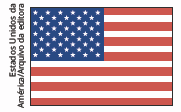 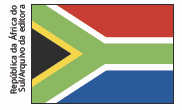 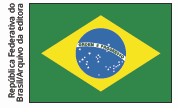 South Africa
South African
The United States of America
American
Brazil
Brazilian
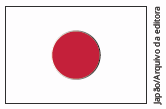 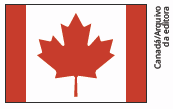 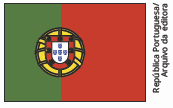 Portugal
Portuguese
Canada
Canadian
Japan
Japanese
5
LÍNGUA INGLESA – 6º ANO									 Conjunto 3
LÍNGUA INGLESA – 6º ANO									 Conjunto 3
Interesses pessoais
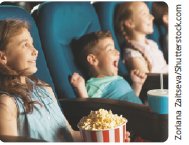 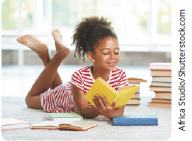 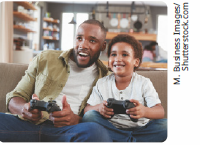 books
games
movies
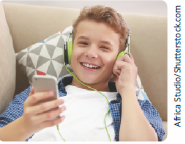 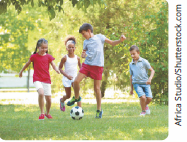 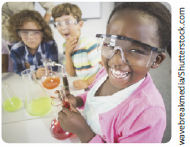 science
sports
music
6
LÍNGUA INGLESA – 6º ANO									 Conjunto 3
LÍNGUA INGLESA – 6º ANO									 Conjunto 3
Verbo to be - negativa e interrogativa
Em frases negativas, usa-se not depois do verbo to be.
He is not Brazilian. 

Em frases interrogativas, o verbo to be vem antes do sujeito.
Are they Portuguese?
7